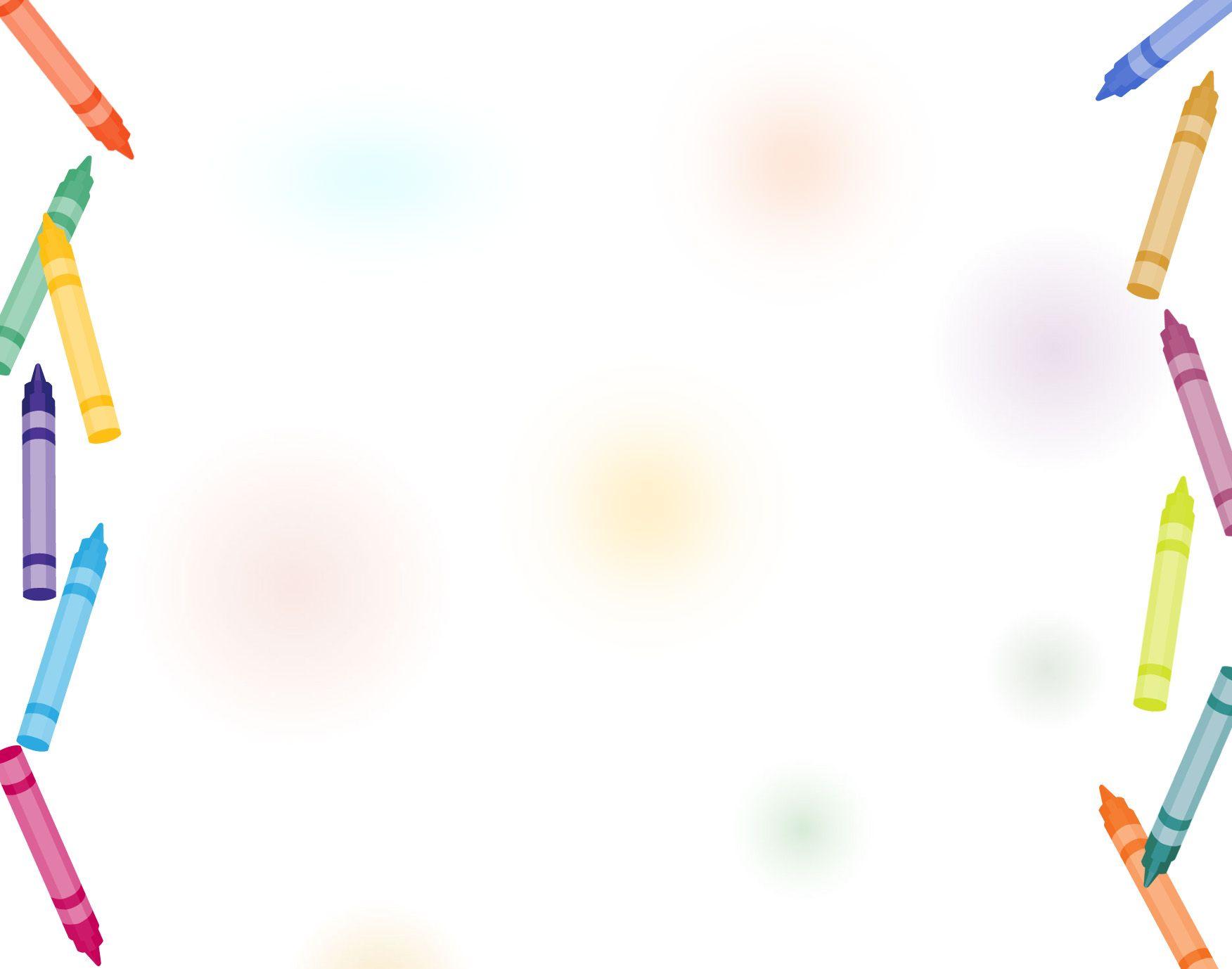 ПОС «Путь к успеху»
«СМЫСЛОВОЕ ЧТЕНИЕ КАК СРЕДСТВО ФОРМИРОВАНИЯ УУД ШКОЛЬНИКА»
МОБУ»Митинская ОШ»
2020
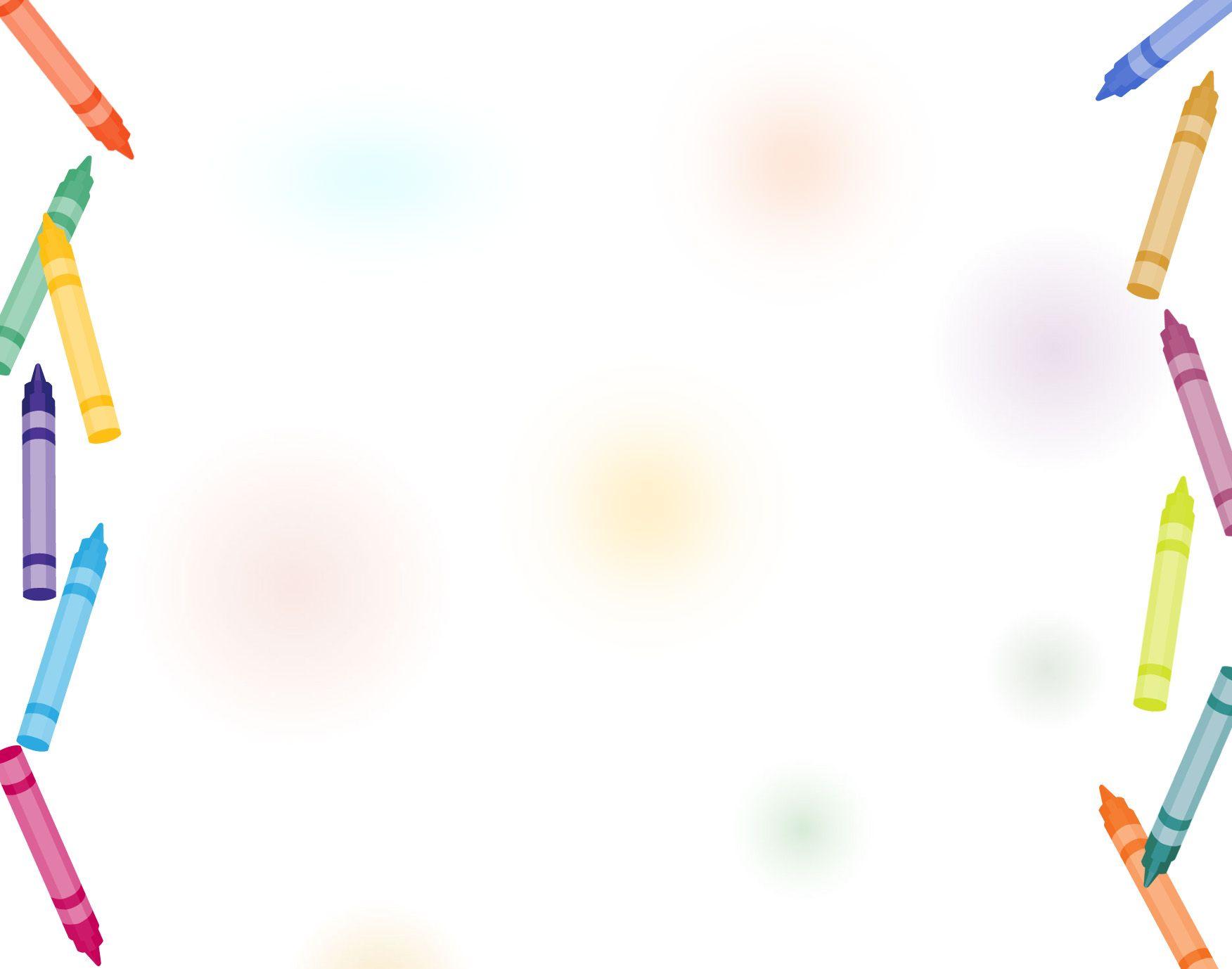 Участники ПОС «Путь к успеху»:

1. Лукьянова О.А., директор школы
2.Мартьянова С.А, учитель биологии
3. Хазова Е.В, учитель русского языка и литературы
4. Яптева Н.А, учитель географии
5. Филинова Т.Л, учитель математики
6. Плохова И.В, учитель начальных классов
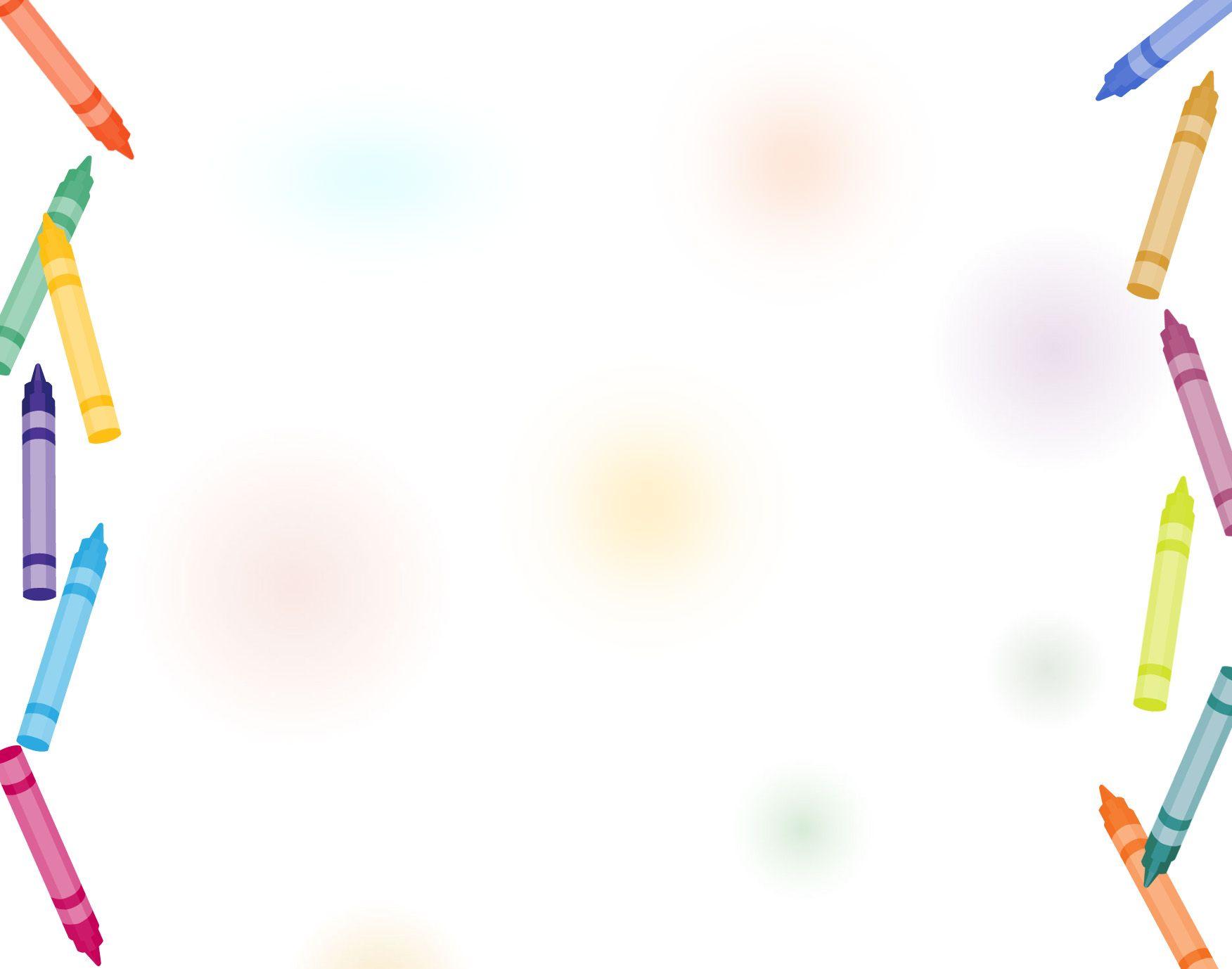 План работы ПОС  «Путь к успеху»
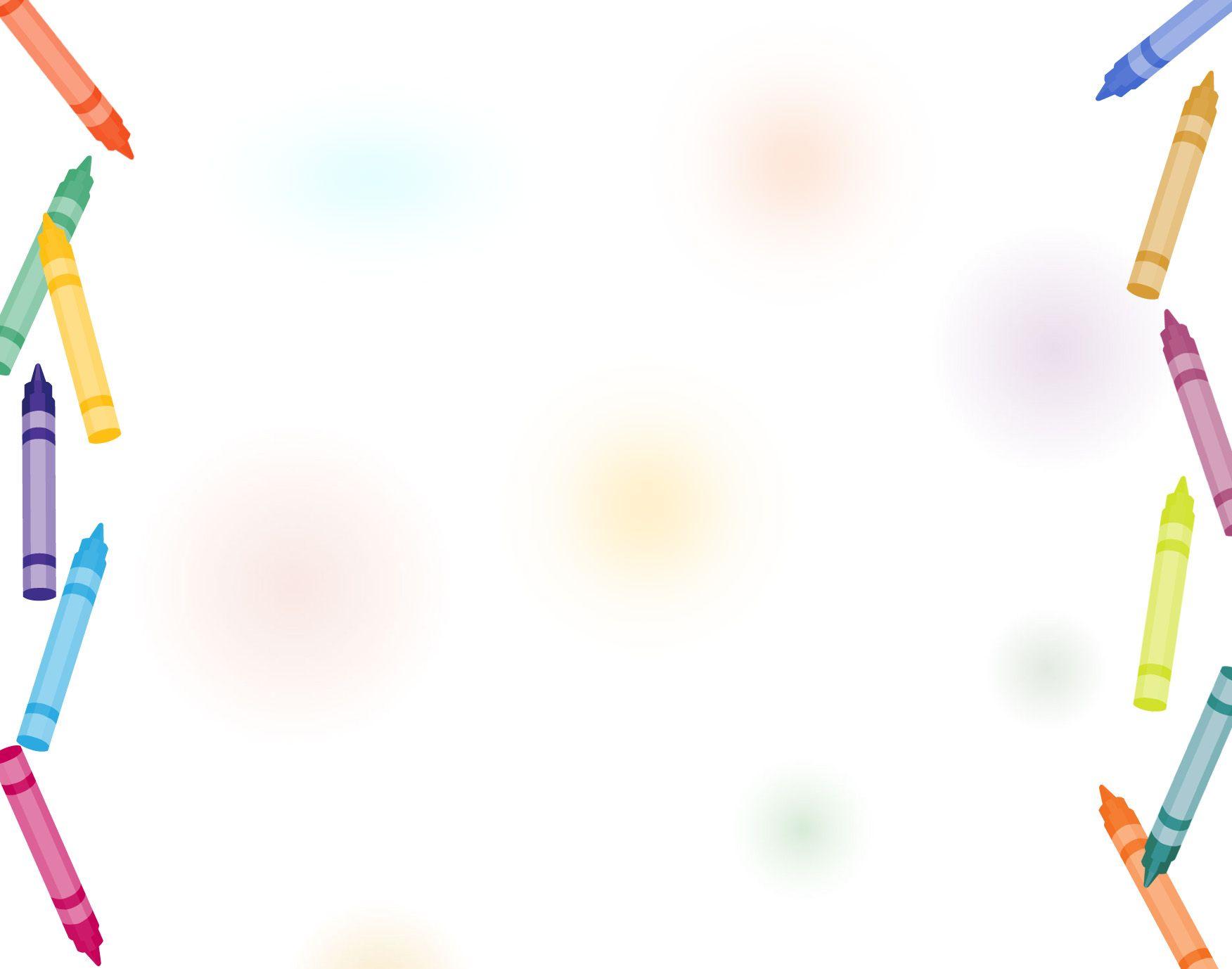 Планирование горизонтального обучения ПОС
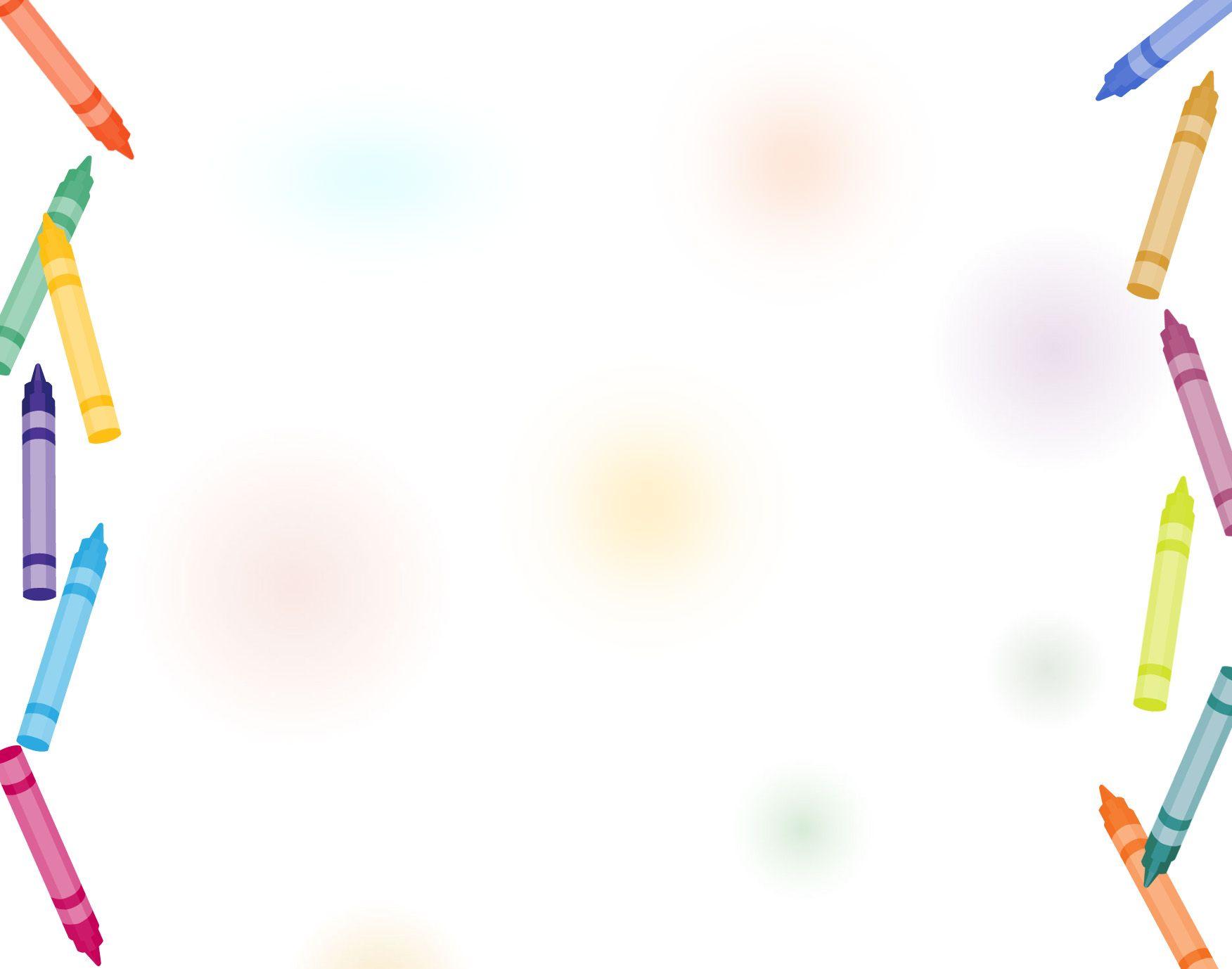 Объясняющие вопросы на уроке географии
Урок географии – 6 класс 
Учитель Яптева Н.А.
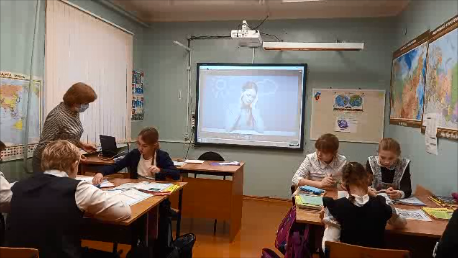 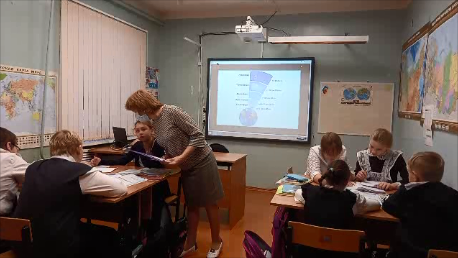 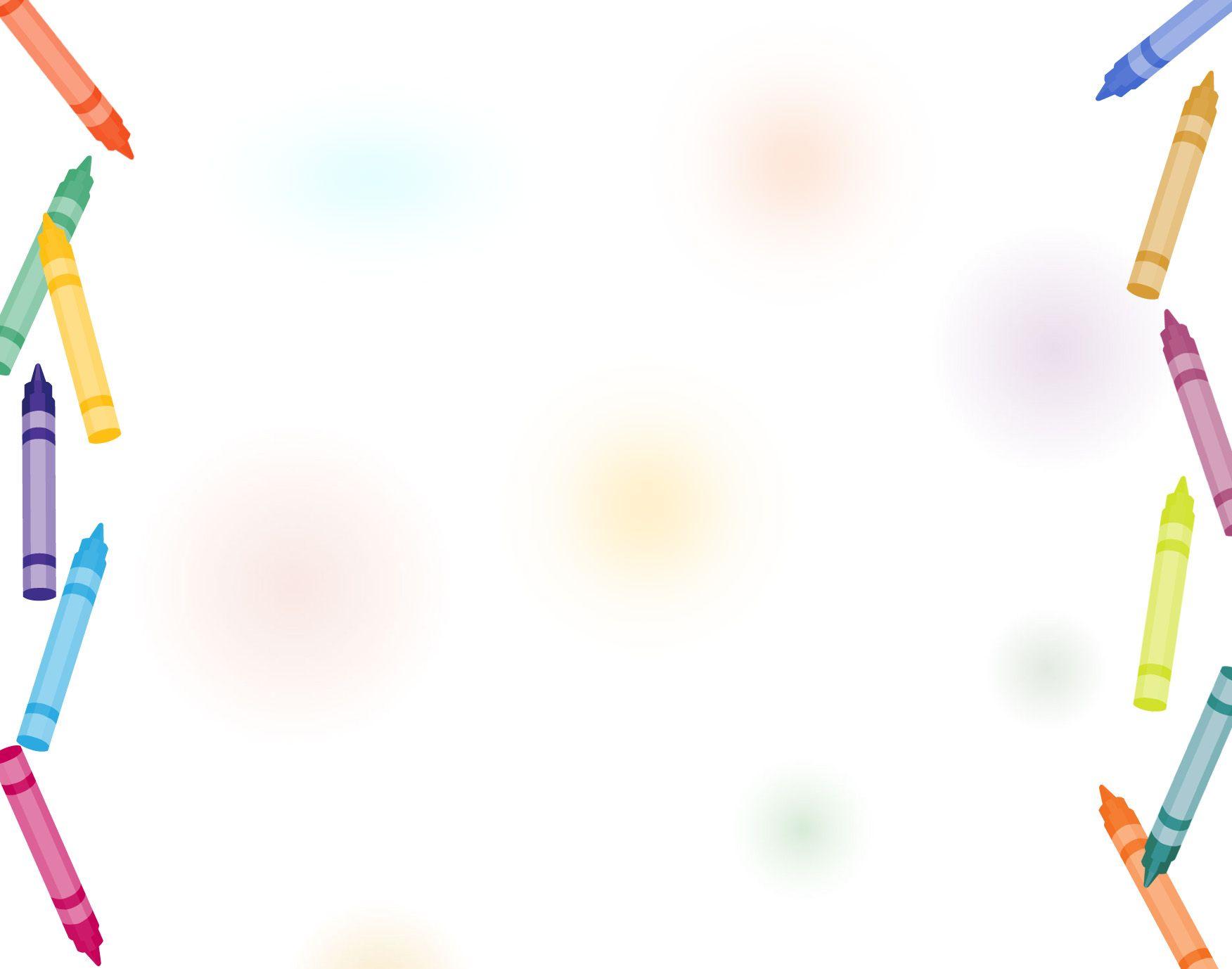 Вопросно – ответные упражнения на уроке русского языка
Урок русского языка  – 3 класс 
Учитель Хазова Е.В.
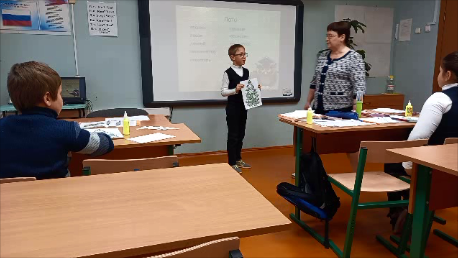 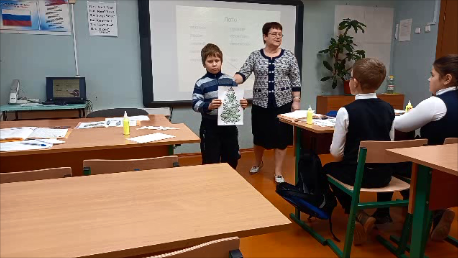 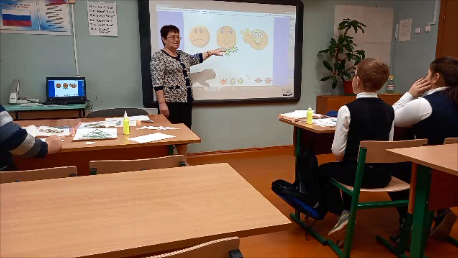 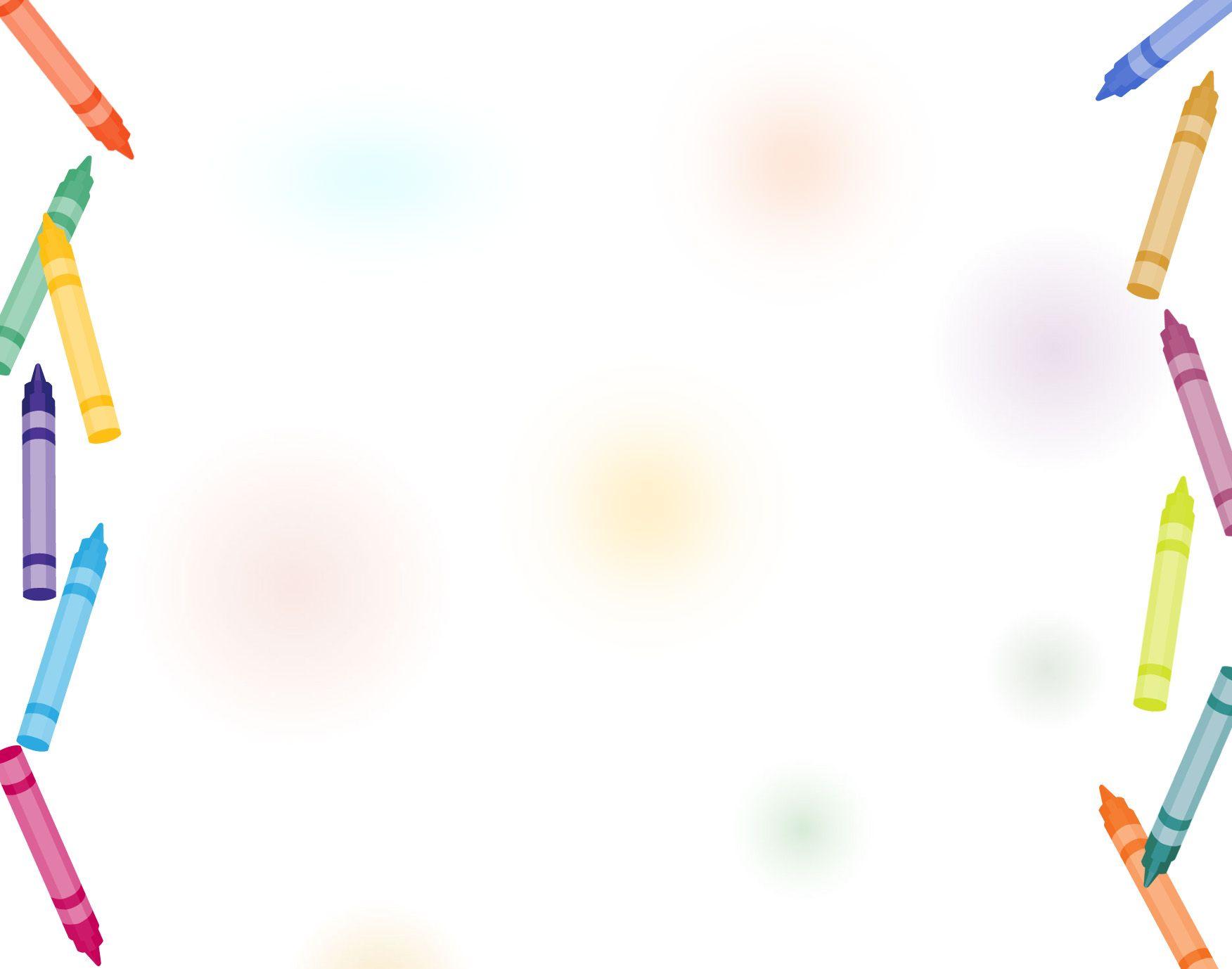 Практические вопросы на уроке 
окружающего мира
Урок окружающего мира – 3 класс 
Учитель Мартьянова С.А.
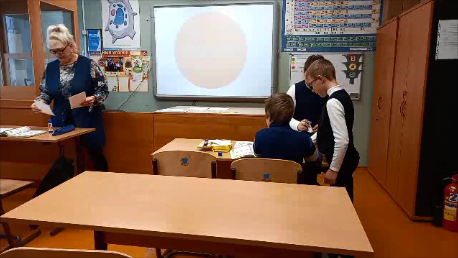 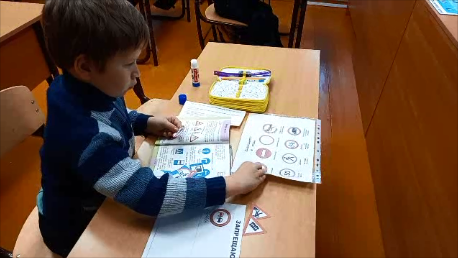 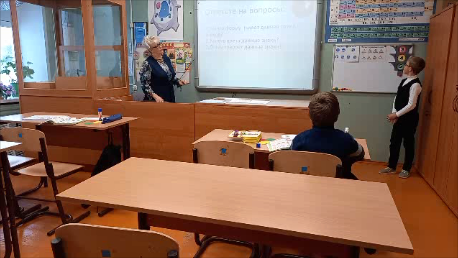 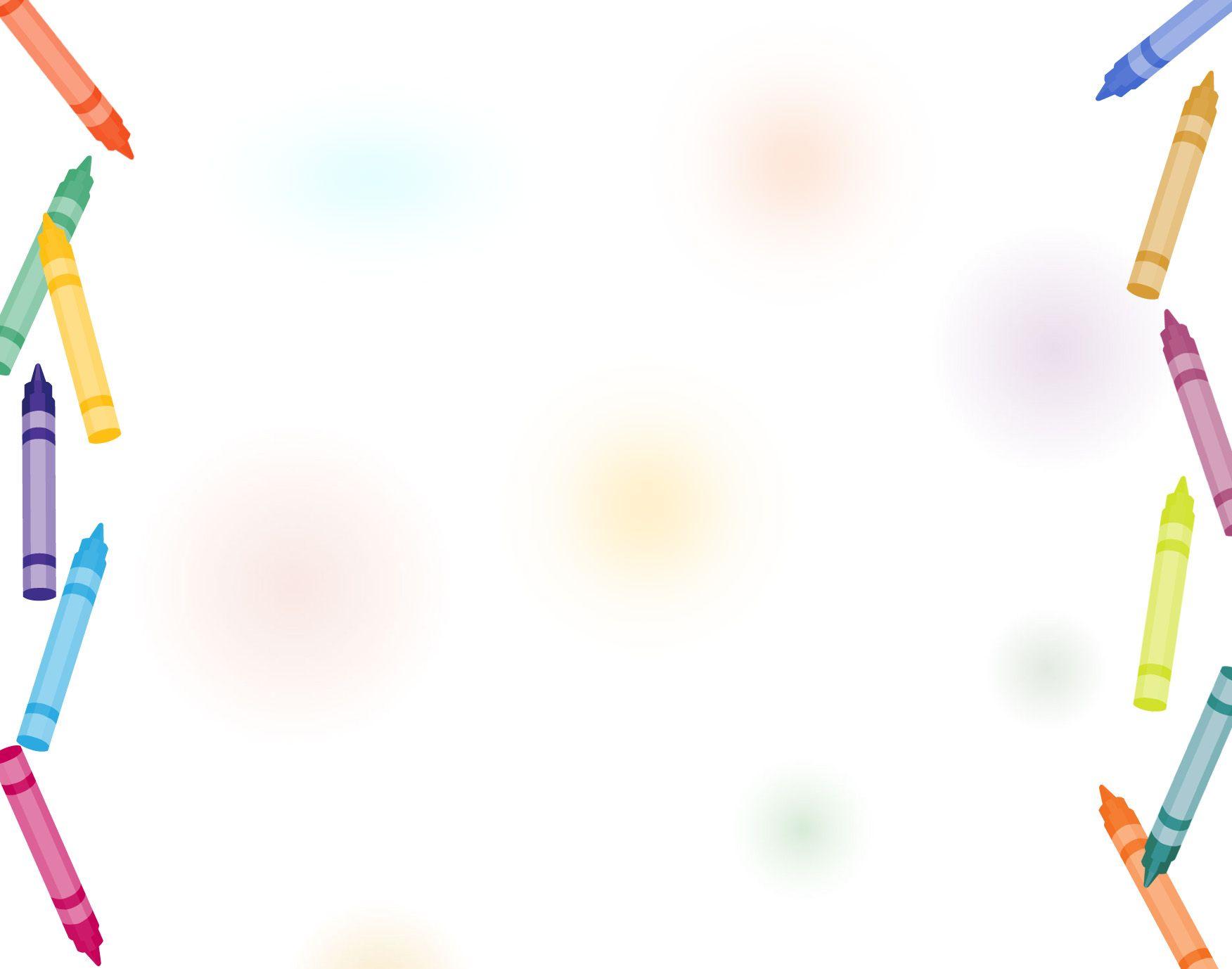 Творческие вопросы на уроке математики
Урок математики – 3 класс 
Учитель Филинова Т.Л.
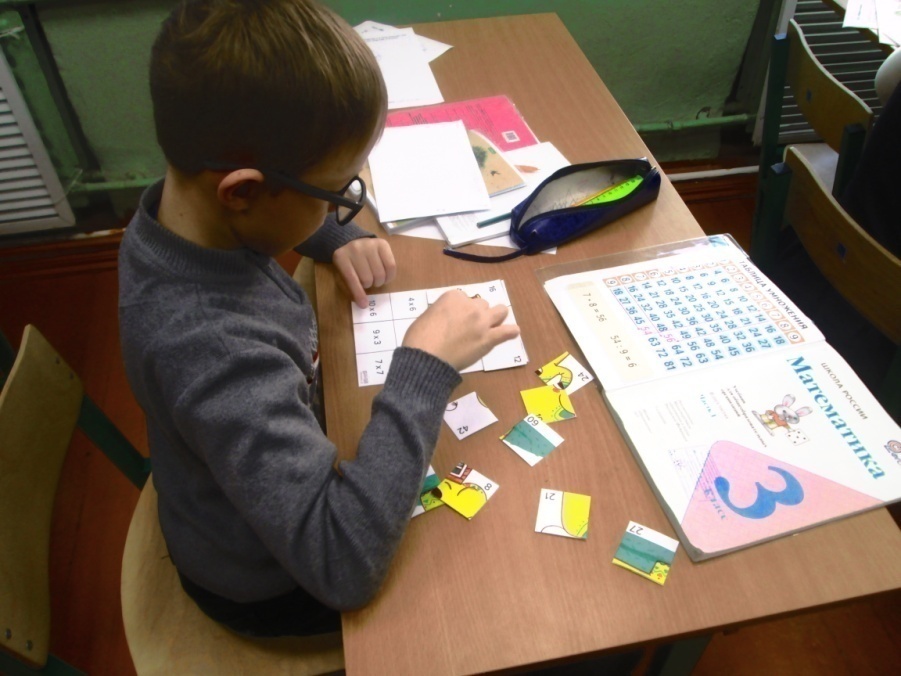 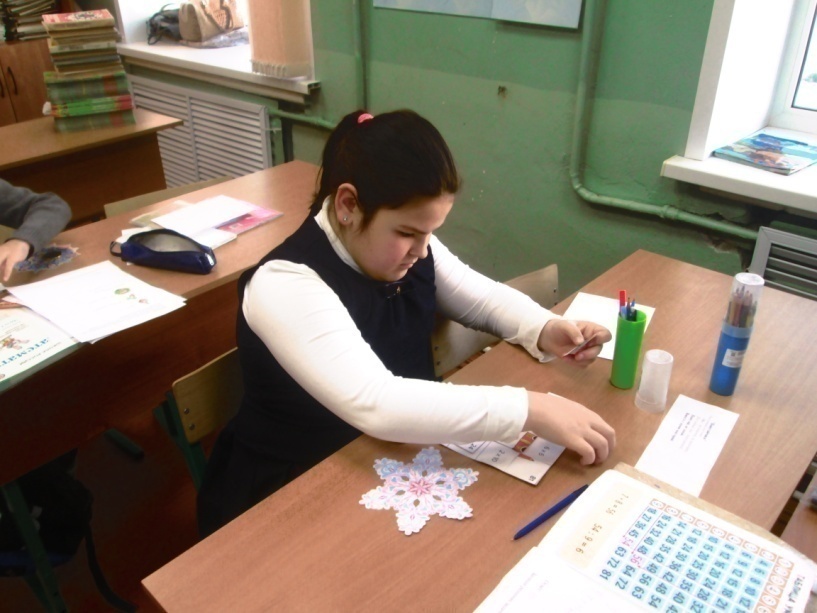 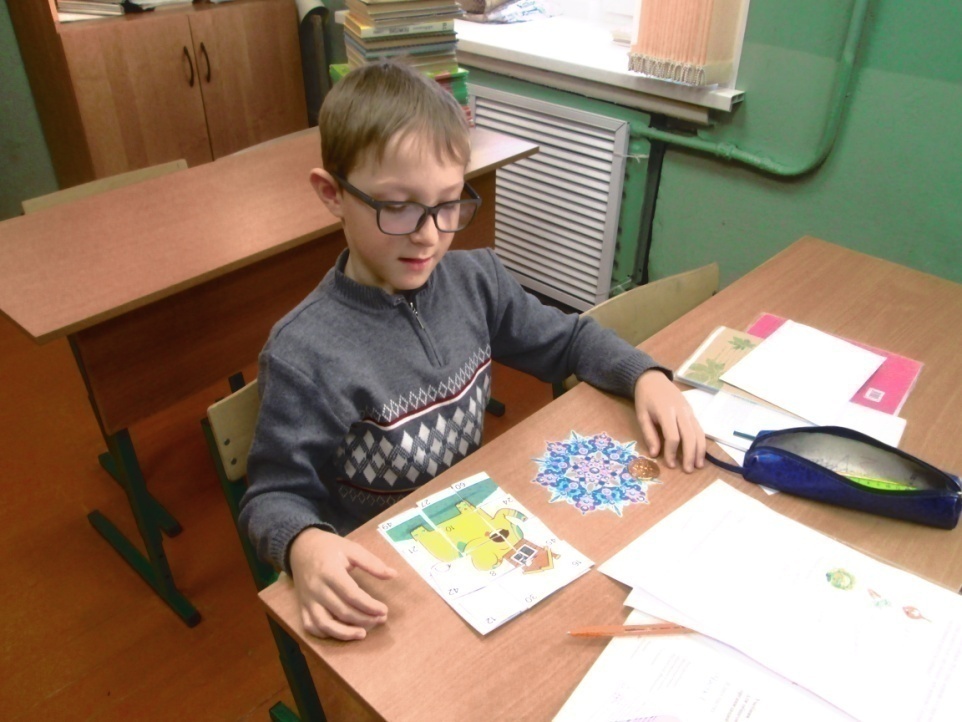 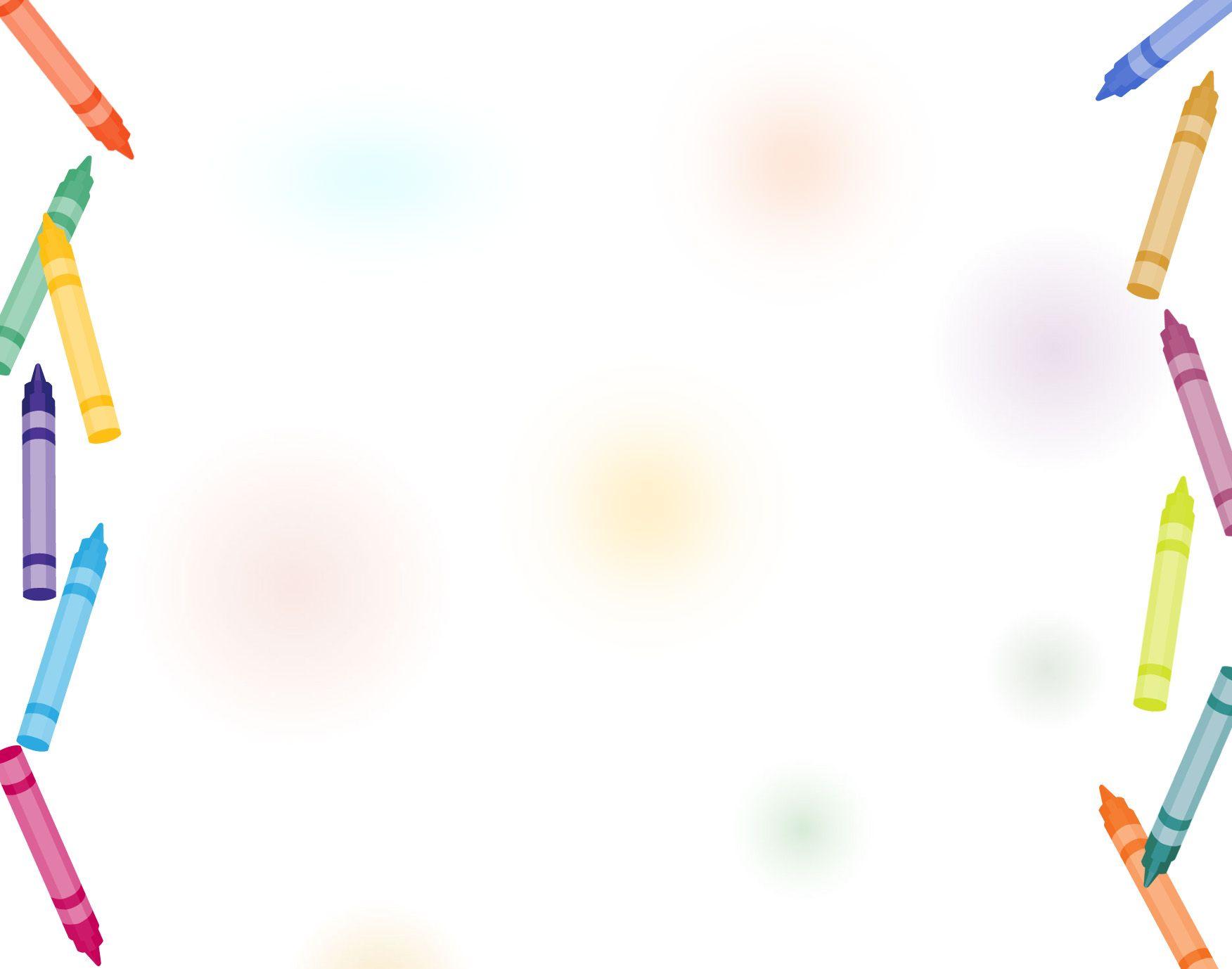 Уточняющие вопросы на уроке математики
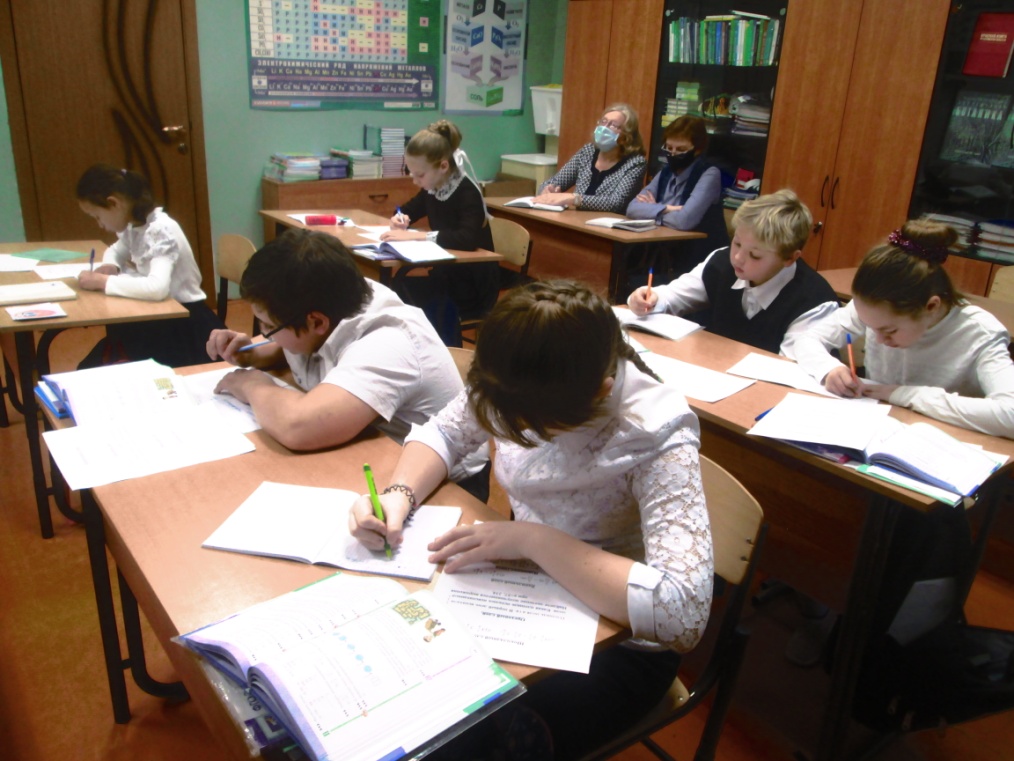 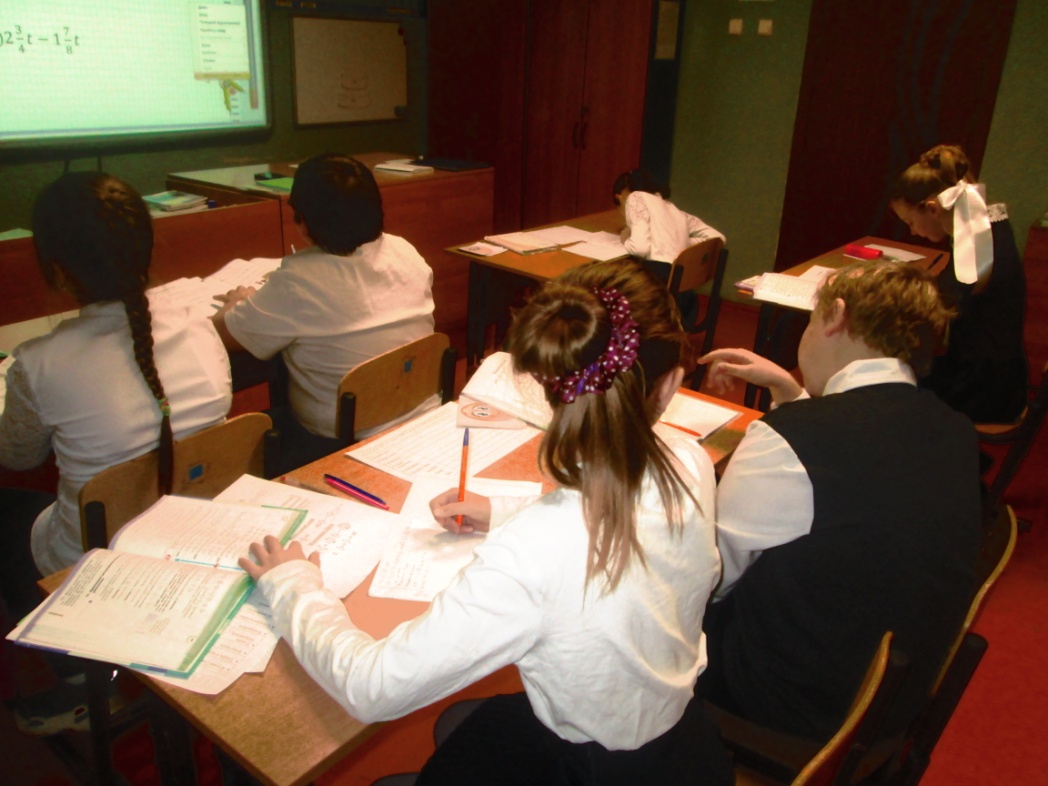 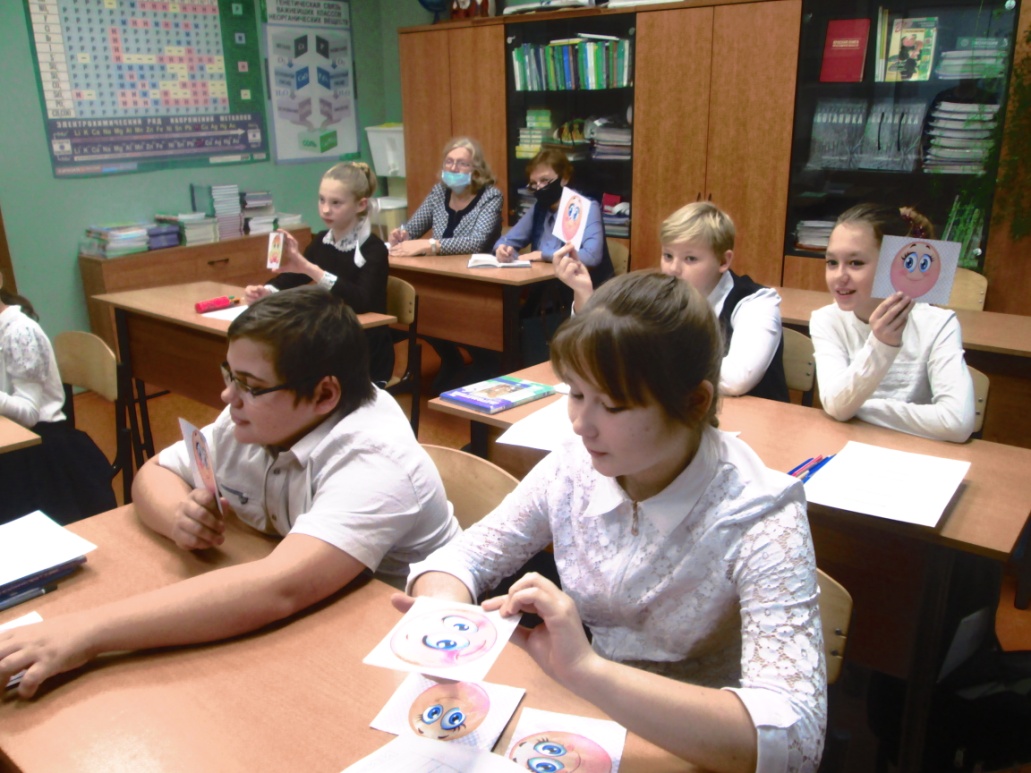 Урок математики –
 6 класс 
Учитель Лукьянова О.А.
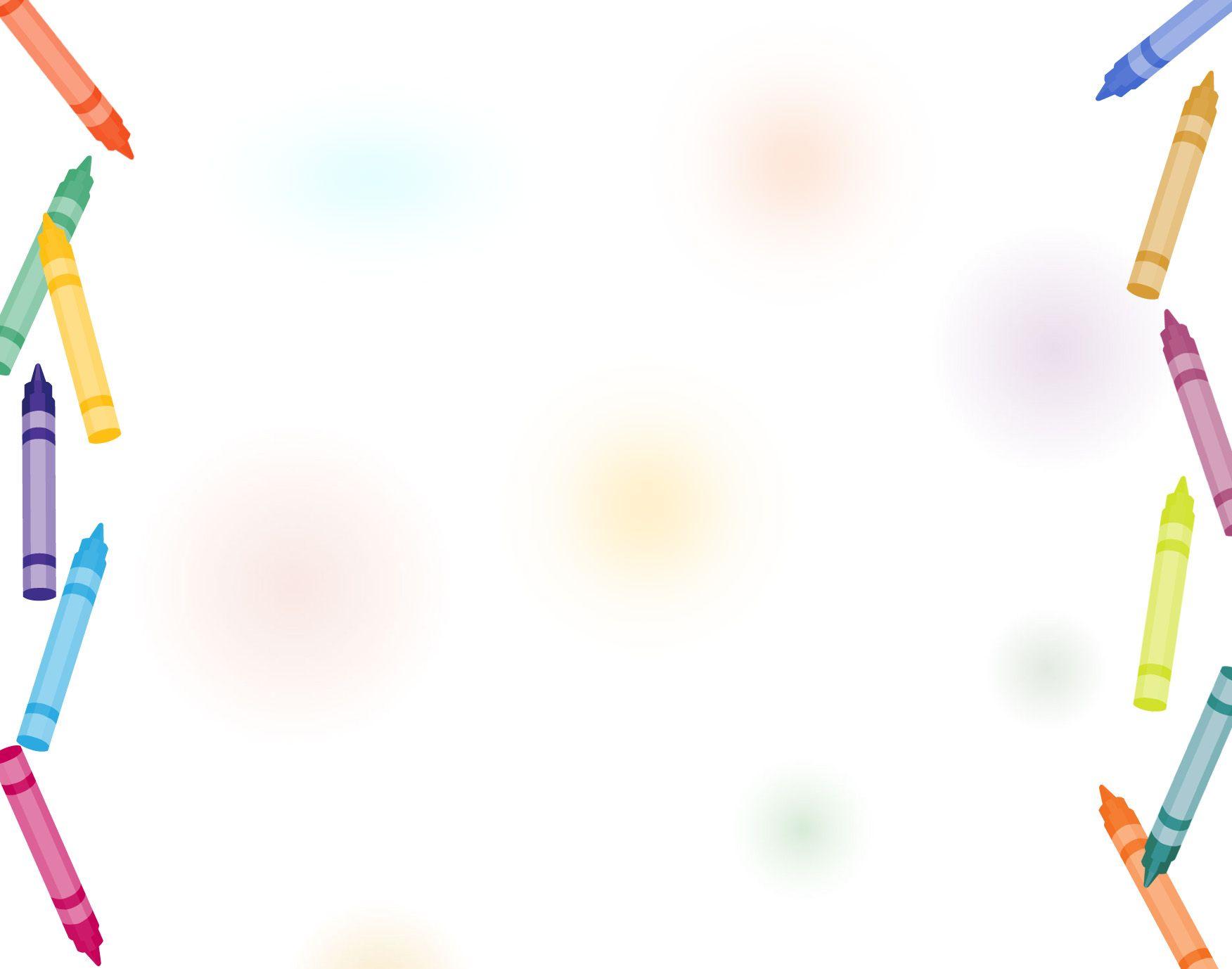 Оценка дидактической ценности уроков нашего ПОС
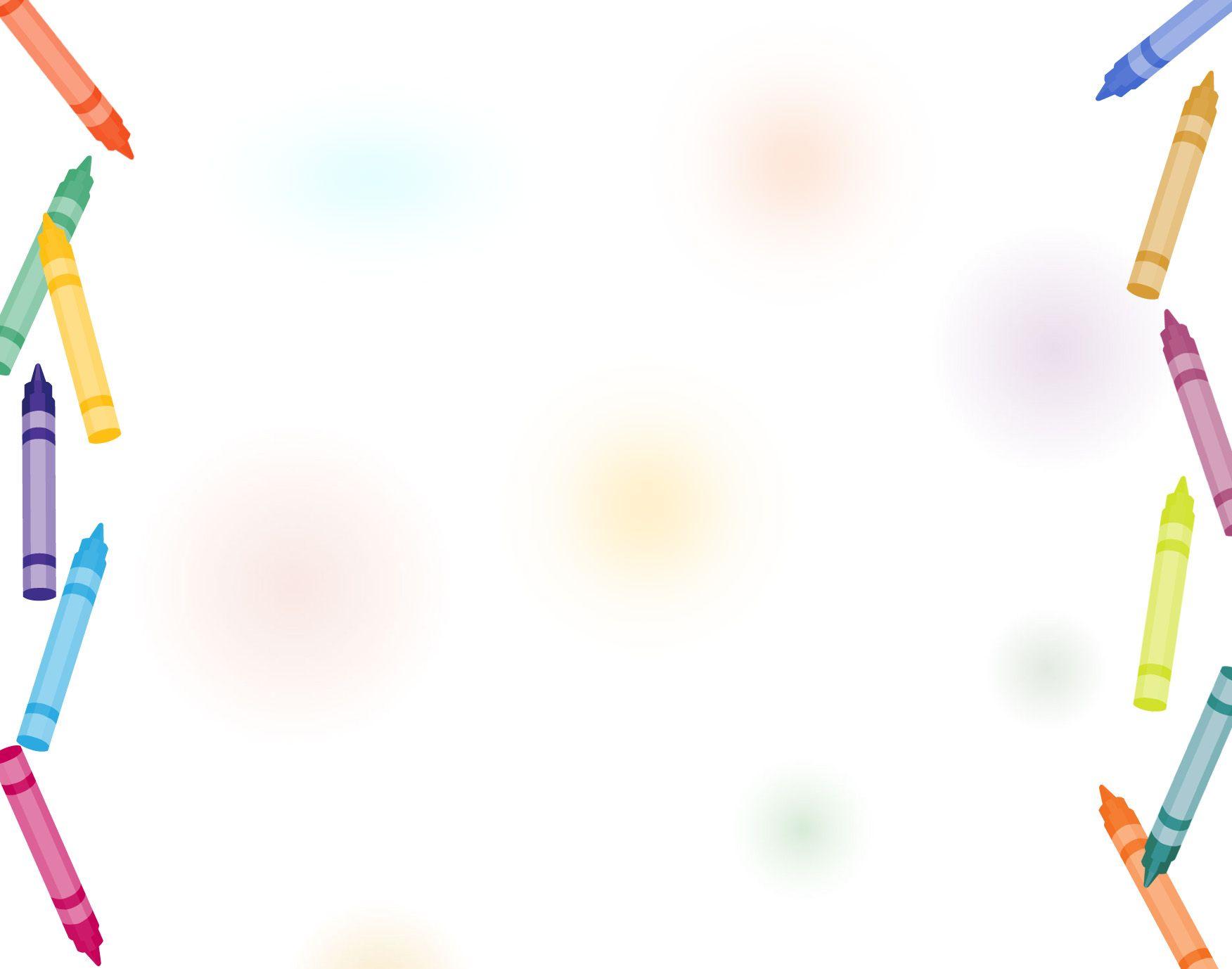 Карта оценивания методической и технологической грамотности уроков 1-3
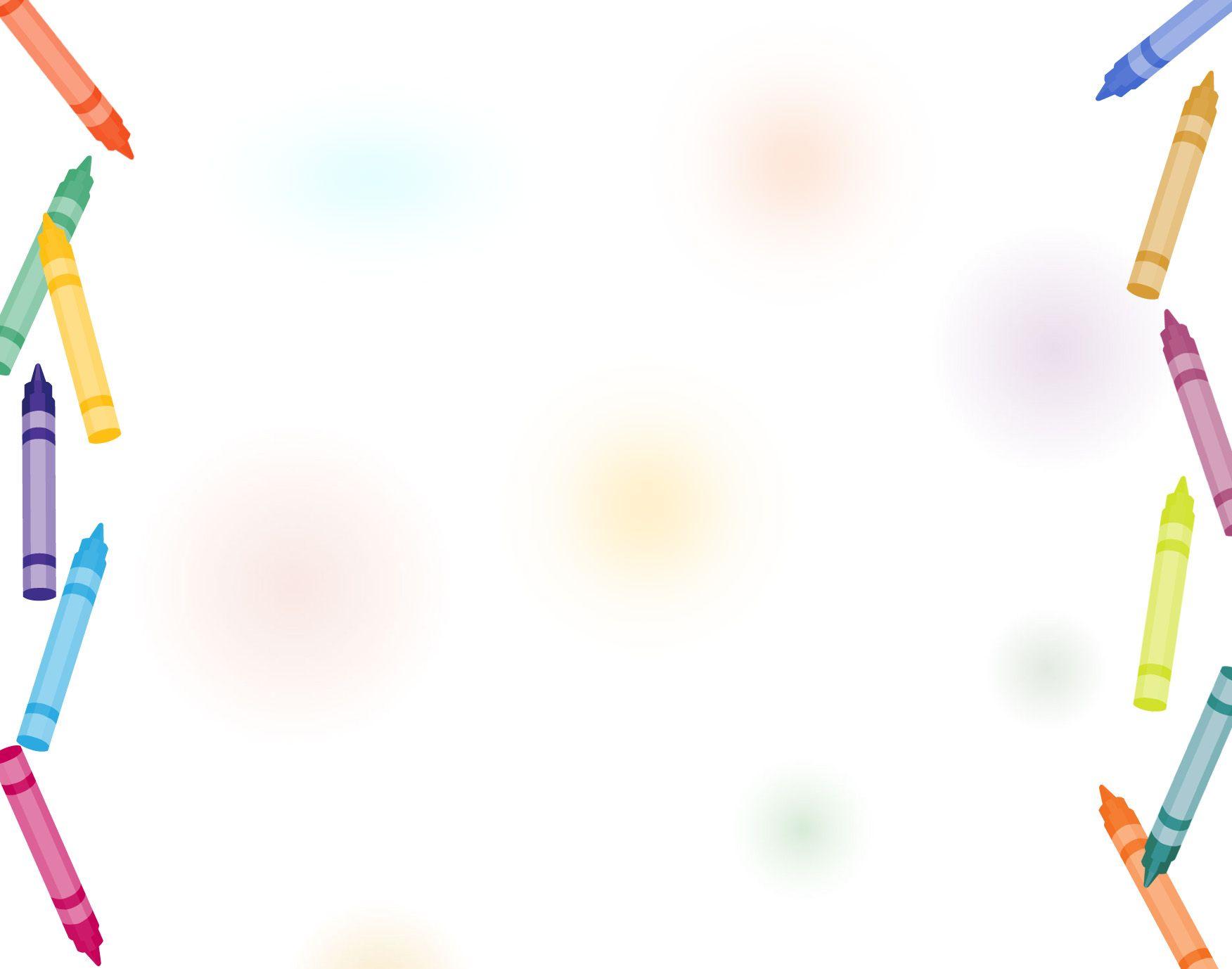 Достижение образовательных результатов на уроках нашего ПОС
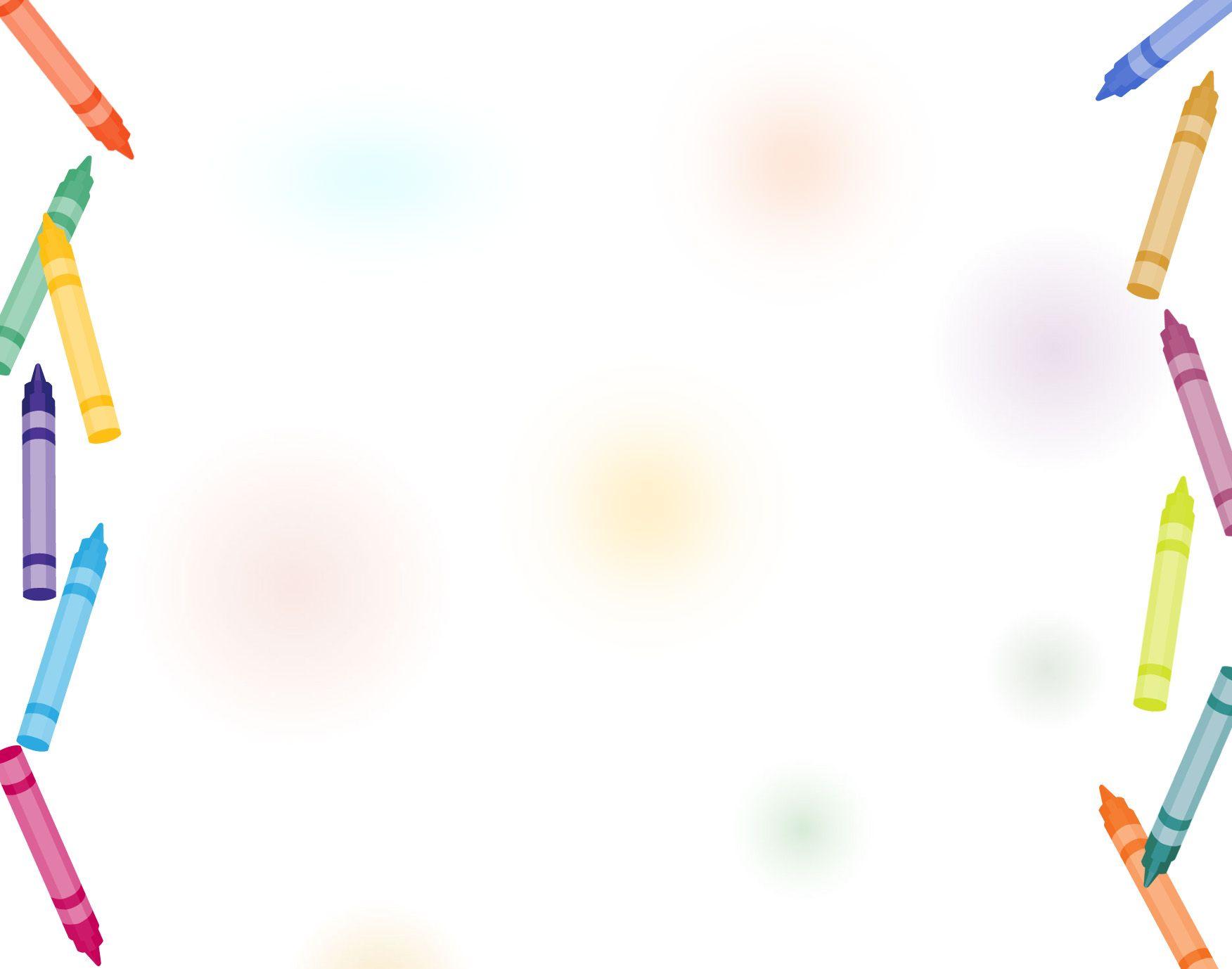 Достижения горизонтального обучения нашего ПОС
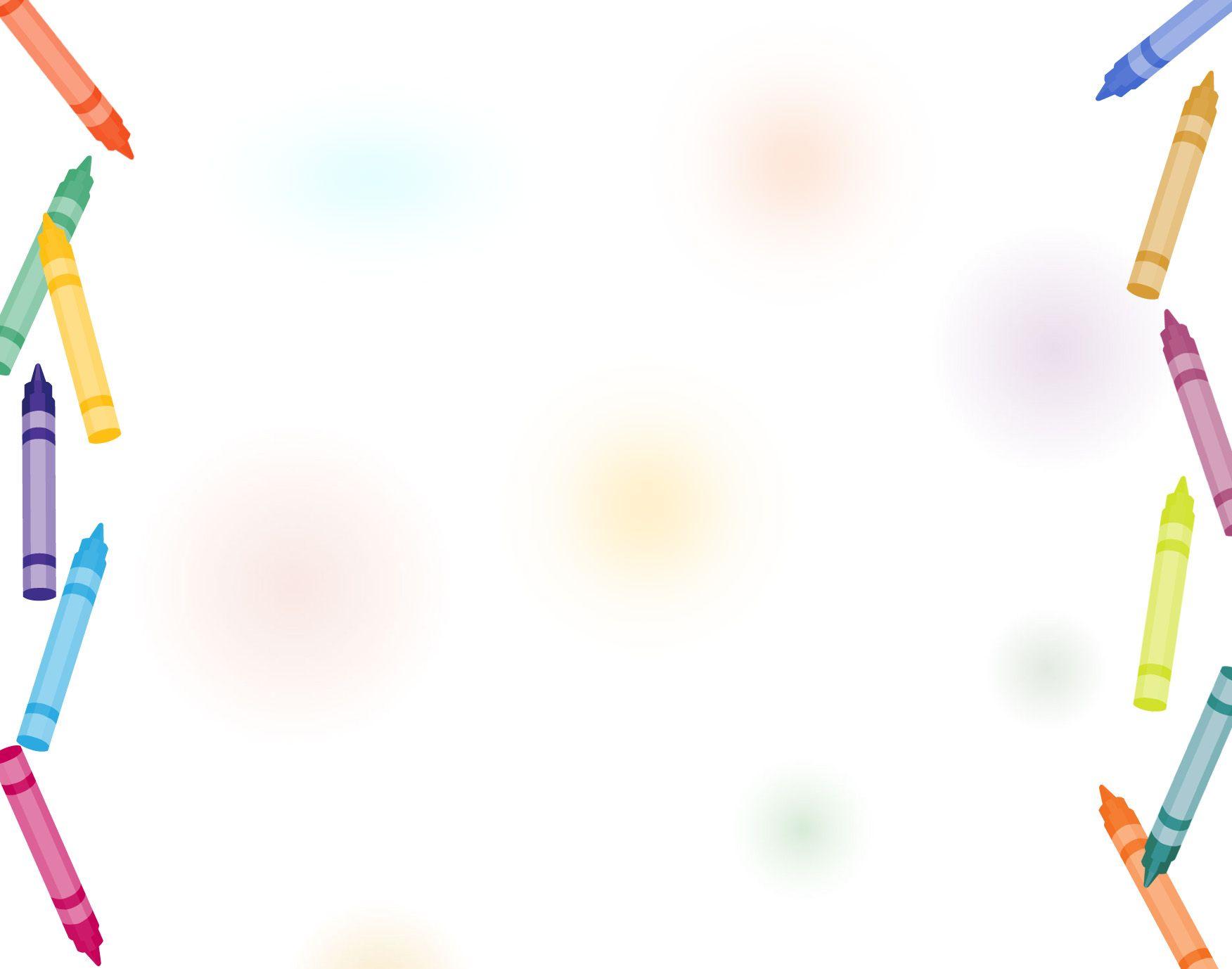 Достижения горизонтального обучения нашего ПОС
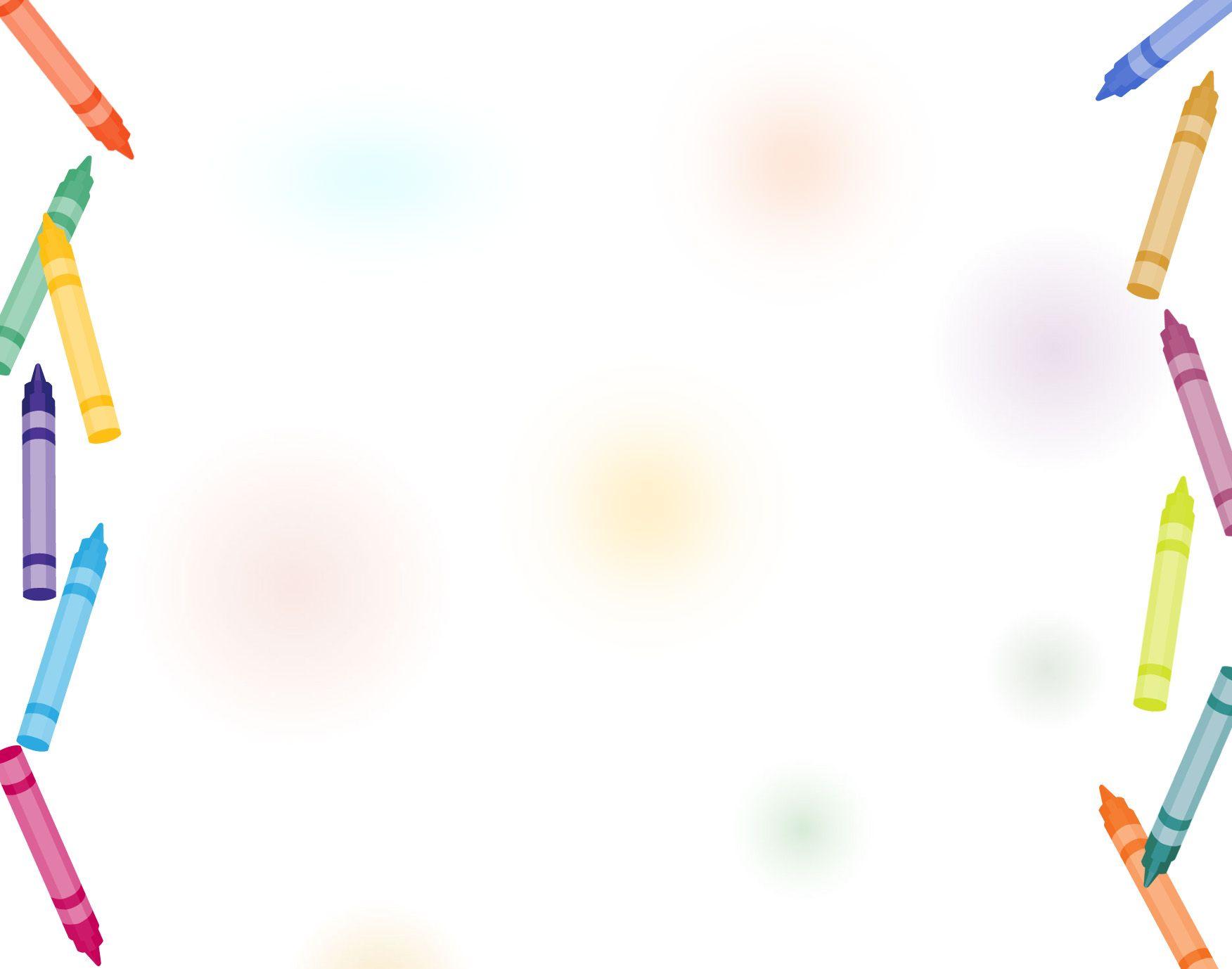 Оценивание эффективности работы ПОС
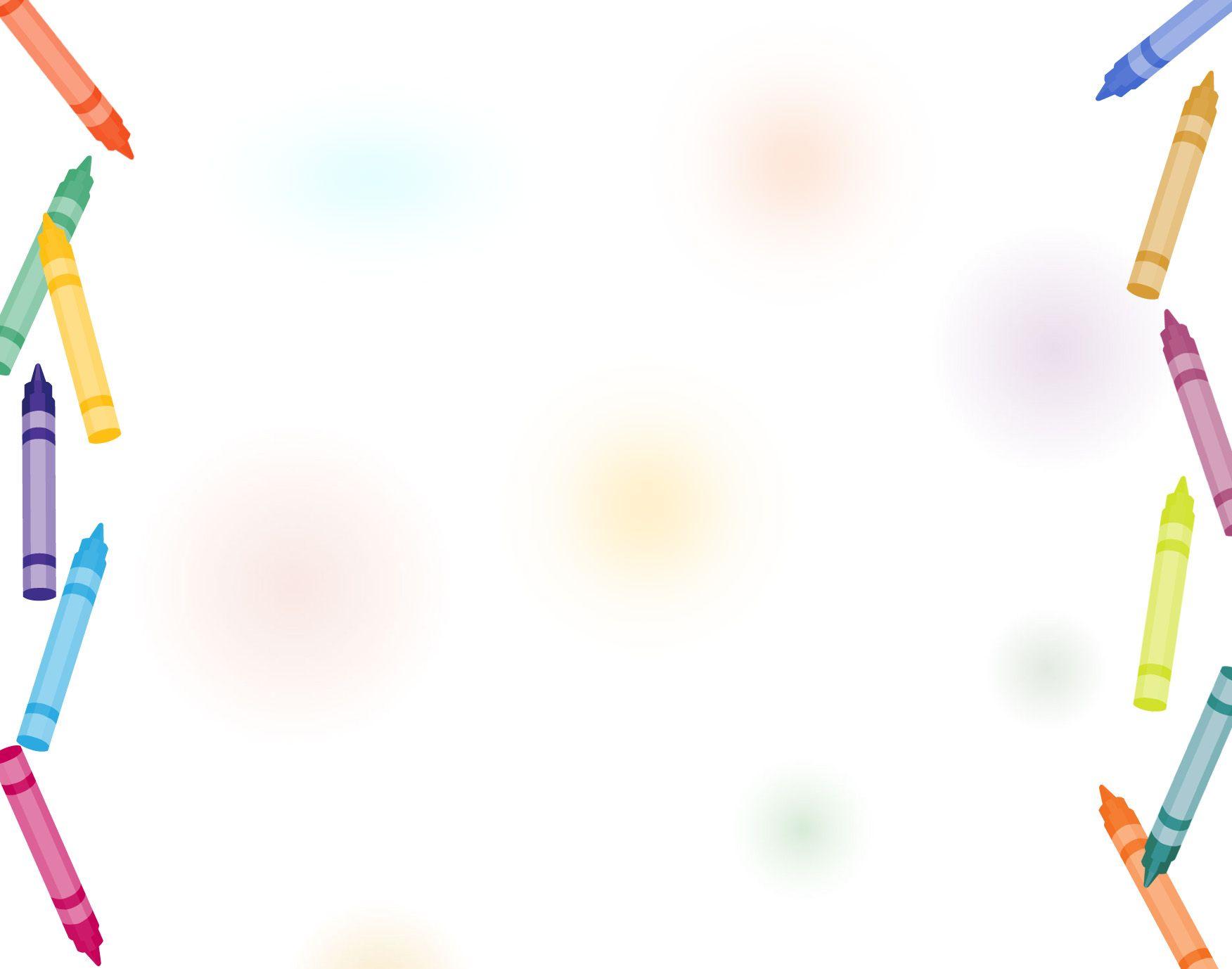 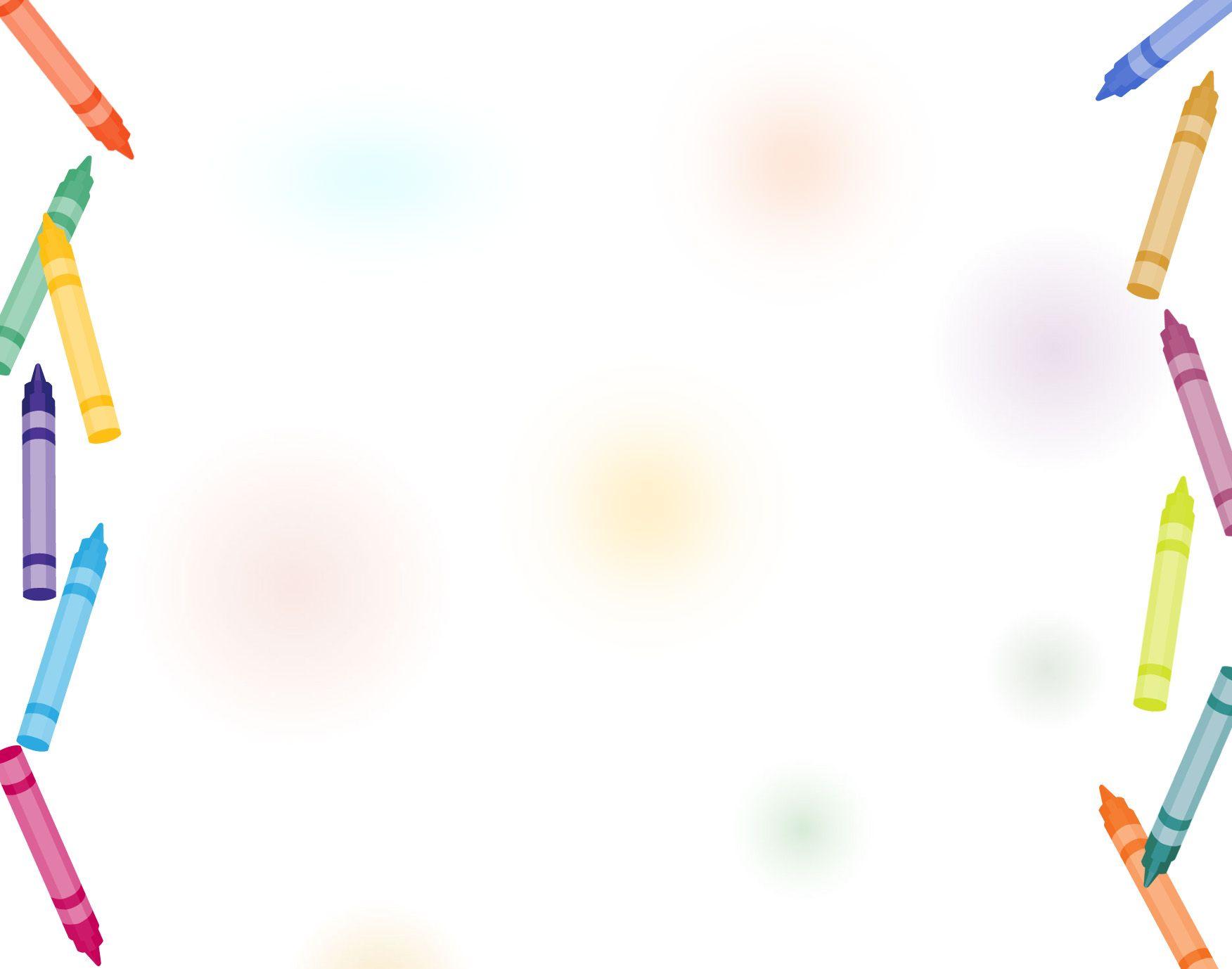